Диффузные заболевания соединительной ткани
Носова Е.Г.
25.05.2021
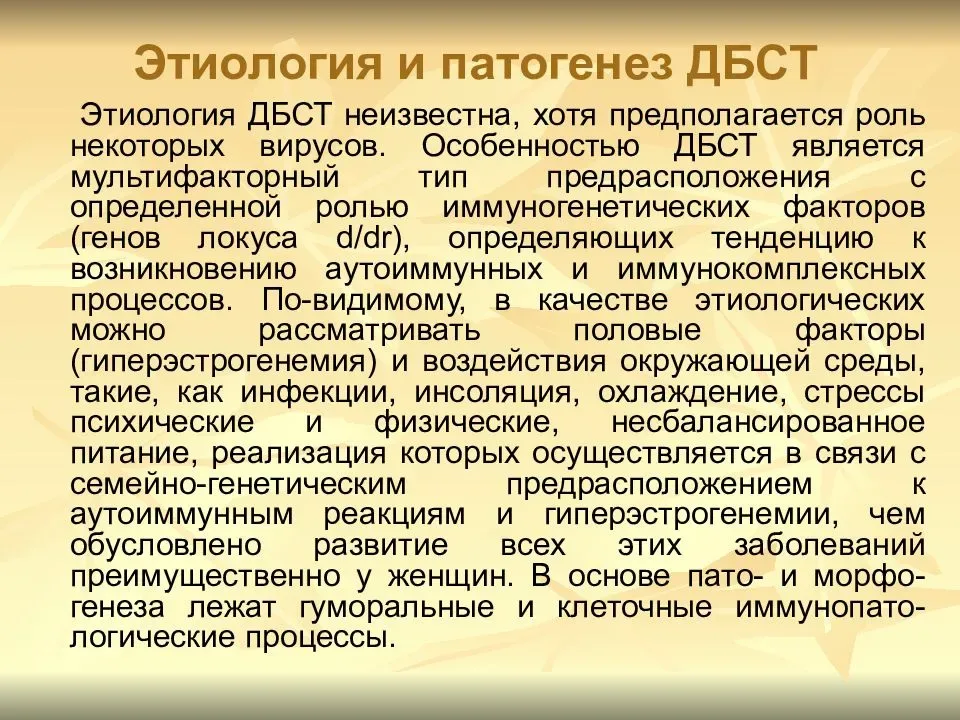 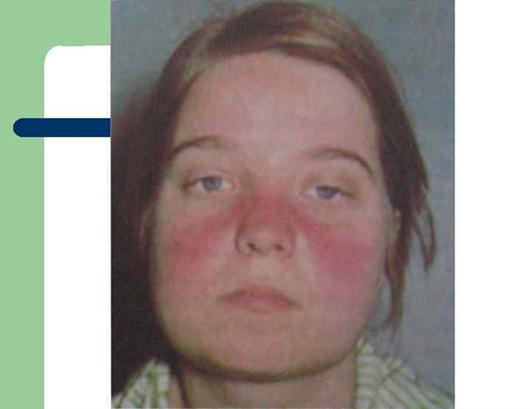 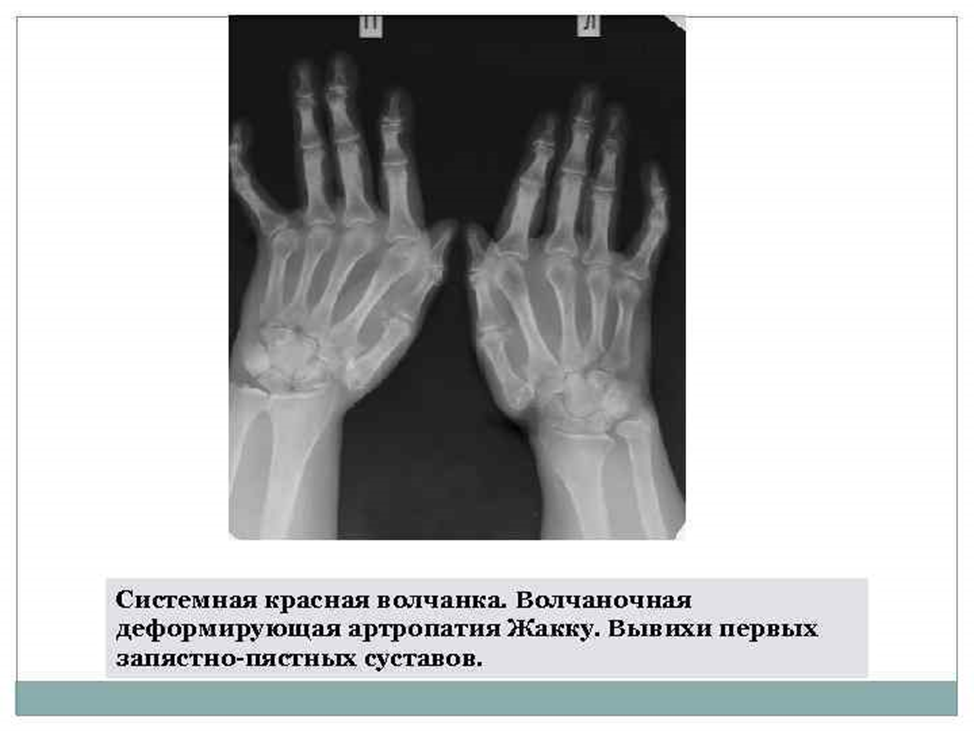 Принципы  терапии при СКВ
Поражение кожи : 
* гидроксихлорохин(400мг/сут)
*топические ГКС
*солнцезащитные кремы
*при неэффективности малые дозы системныхГКС
*при неэффиктивности азатиаприн(2-3мг/кгмассы тела в сут) или метотрексат 7,5-15мг/нед.
*Генерализованный васкулит. Буллезное поражение кожи к лечению пульс терапия ГКС
+циклофсфан(1000мг)

Артрит/атролгии
*низкие дозы ГКС
*гидроксихлорхин9200-400мг/сут)
*НПВП в стандартных дозах
*При неэффективности-мнтотрексат 7.5мг-2=15 мг/неделю.

Пневмонит:
*пульс- терапия ГКС+ циклофосфан(1000мг), с последующим приемом per os

Аутоиммунная гемолитичекая анемия
*преднизолон 1мг/кгмассы тела в сутки
*приHbменее 70г/л –пульс терапия ГКС
 *При неэффективности азатиаприн(2-3мг/кг/сут).
*При неэффективности –циклофосфамид  0,75-1г/м*2

Поражение почек :
*ГКС системный приём, пульс-терапия.
*циклофосфан пульс –терапия. с переходом на поддерживаэщию терапию
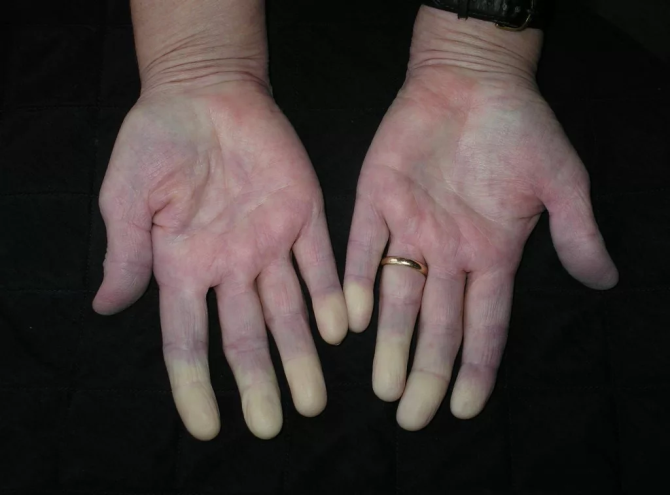 СИСТЕМНАЯ СКЛЕРОДЕРМИЯ
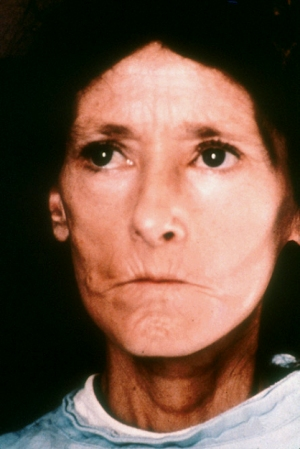 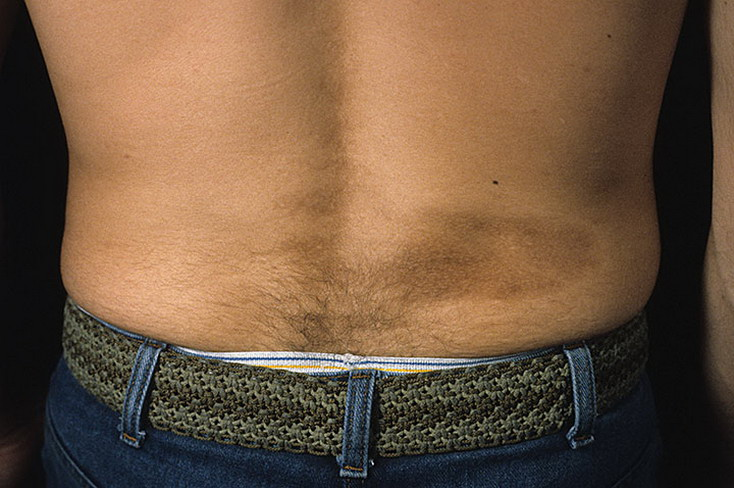 Принципы терапии 
*сосудистая терапия 
*НПВП стандартные лозы.
*ГКСв небольших дозах(15-20мг/сут)
*Циклофосфамид для лечения интерстициального заболевания  лёгких
*метотрексат  показан при сочетании   ССД+РА. 
*антифиброзная терапия :D-пенициламин 250-500 мг/сут
- Азатиаприн, мофетила микофенолат
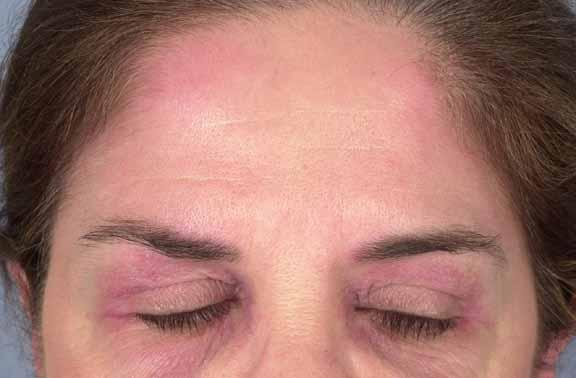 ДЕРМАТОМИОЗИТ /ПОЛИМИОЗИТ
Принципы терапии
*ГКС в зависимости от тяжести от 1-2мг/кг/сут, спереходом на поддерживающую терапию
 - при высокой активности , прогрессировании дисфагии висцеритов- пульс-терапия
*Раннее назначение метотрексата 7,5-25мг\нед.
Азотиприн  2-3мг/кг\сут. ,но уступает метотрексату по эффективности и быстрте наступления эффкта.
Циклофосфан 2мг/кг/сут приинтерстициальном лёгочном фиброзе
Гидроксихлорхинолин200-400мг/сут при кожных проявлениях.
*Иммуноглобулин в/в3г/кг 1раз вмесяц-3 мнсяца. Эффективен при резистенности к стандартной терапии.
*Плазмоферез у больных с тяжёлым течением и резистенности к другим мтодам лечения.
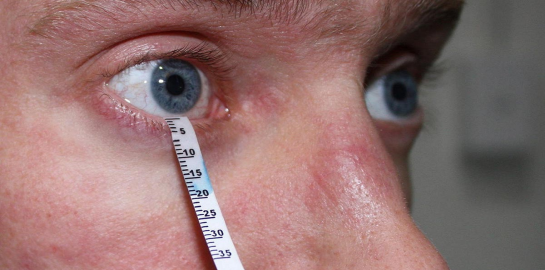 СИНДРОМ ШЕГРЕНА
СМЕШАННЫЕ  ЗАБОЛЕВАНИЯ СОЕДЕНИТЕЛЬНОЙ ТКАНИ (СИНДРОМ  ШАРПА
ДИФФЕРЕНЦИАЛЬНЫЙ  ДИАГНОЗ  СМЕШАННОГО ЗАБОЛЕВАНИЯ СОЕДЕНИТЕЛЬНОЙ ТКАНИ
(По G.Syarp 1981г)
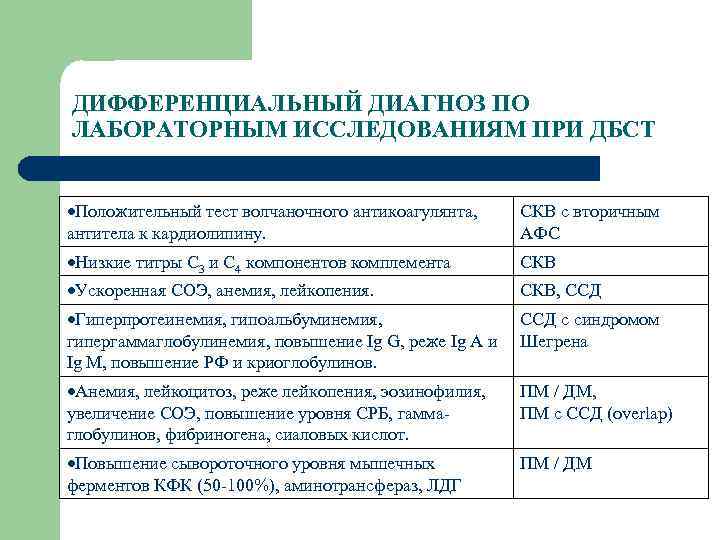 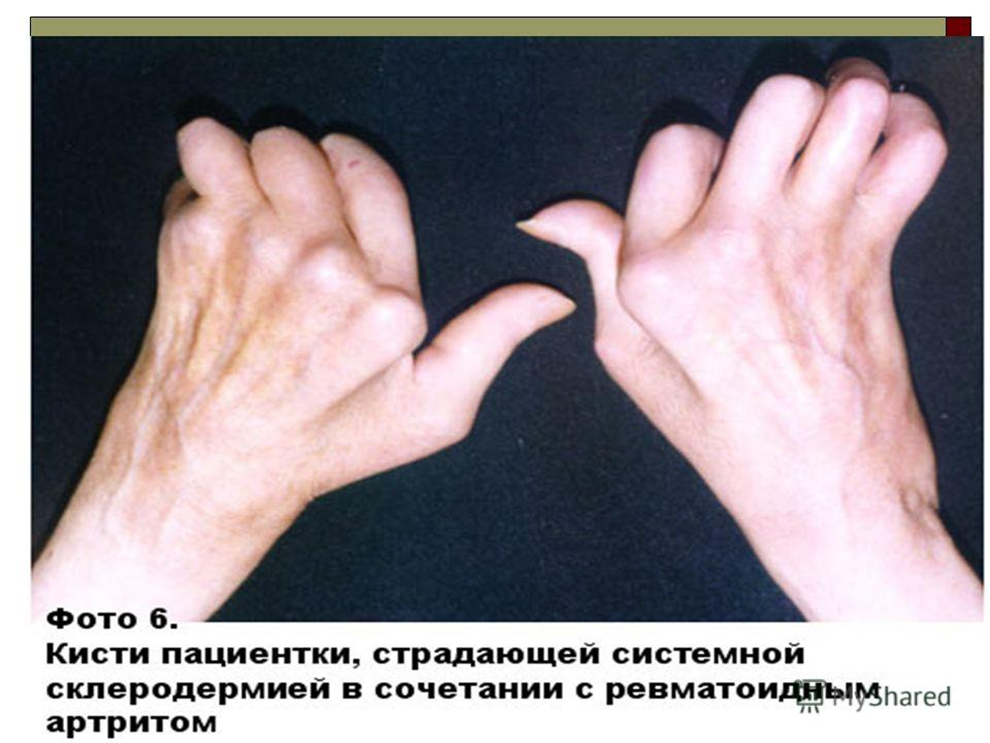 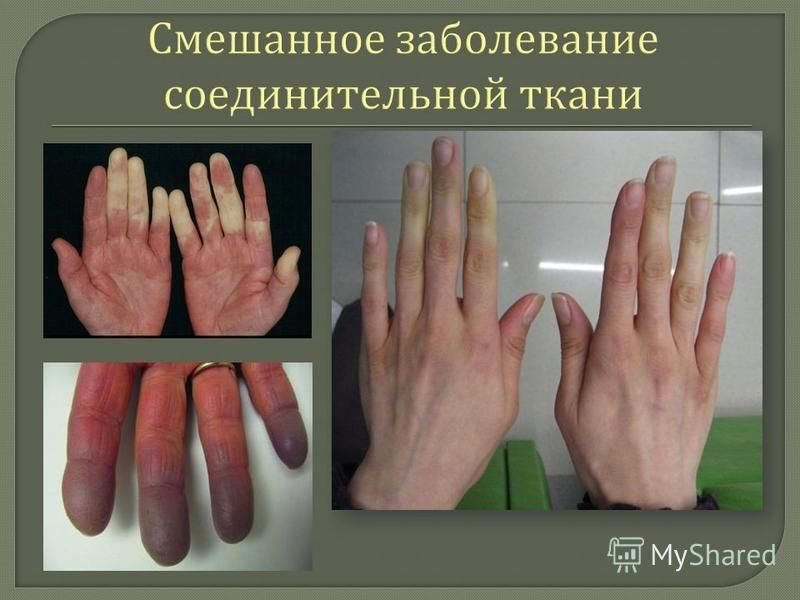 Куда направить пациента к  ревматологу?
ГБУ «КОКБ», консультативная поликлиника
ГБУ «Курганская поликлиника №2»
ГБУ «Шадринска городская больница»
В направлении указать результаты проведенного обследования!!!
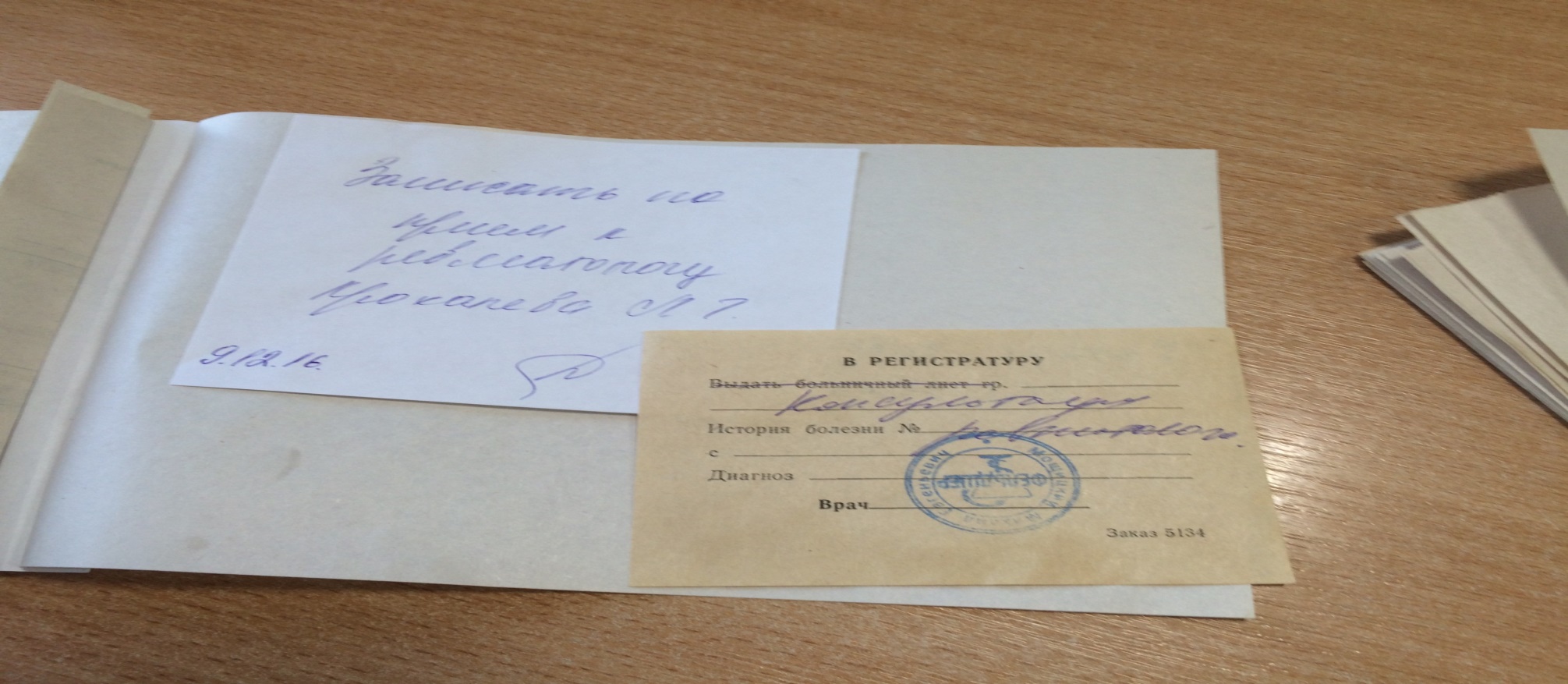 18
Д наблюдение пациентов ревматическими заболеваниями
Все пациенты с воспалительными заболеваниями состоят на Д учете у врача терапевта по месту жительства
1й  год заболевания РА, ДБСТ: 
	осмотр врача терапевт 1р/мес. лабораторный контроль  (ОАК, СРБ, Креатенин, ФПП , при применении ЦС), 
Осмотр ревматолога 1р/3-6 мес. , затем    при стабильном течении ОАК, ФПП 1р/3 мес, осмотр ревматолога 1р/год    (ОАК, ФПП, креатенин, СРБ ) 
 Р графия ОГК 1р/год, УЗИ ГБЗ, ПОЧЕК – 1р/год- при применении ЦС), 
Дегенеративные заболевания суставов: 1раз в 6 мес. (ОАК, СРБ, ФПП)
Работа с пациентами по модификации образа жизни при каждом визите (коррекция веса, ЛФК пожизненно!!!)
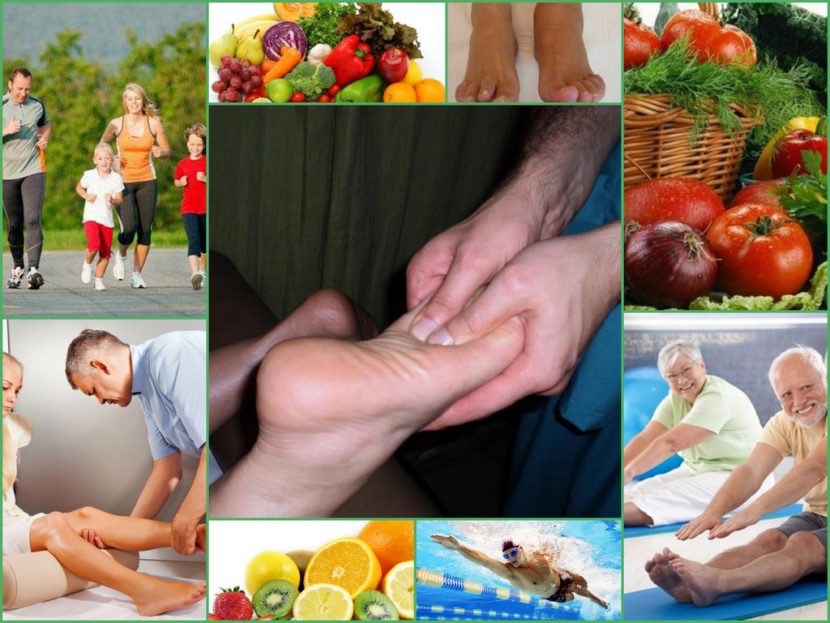 Спасибо за внимание!